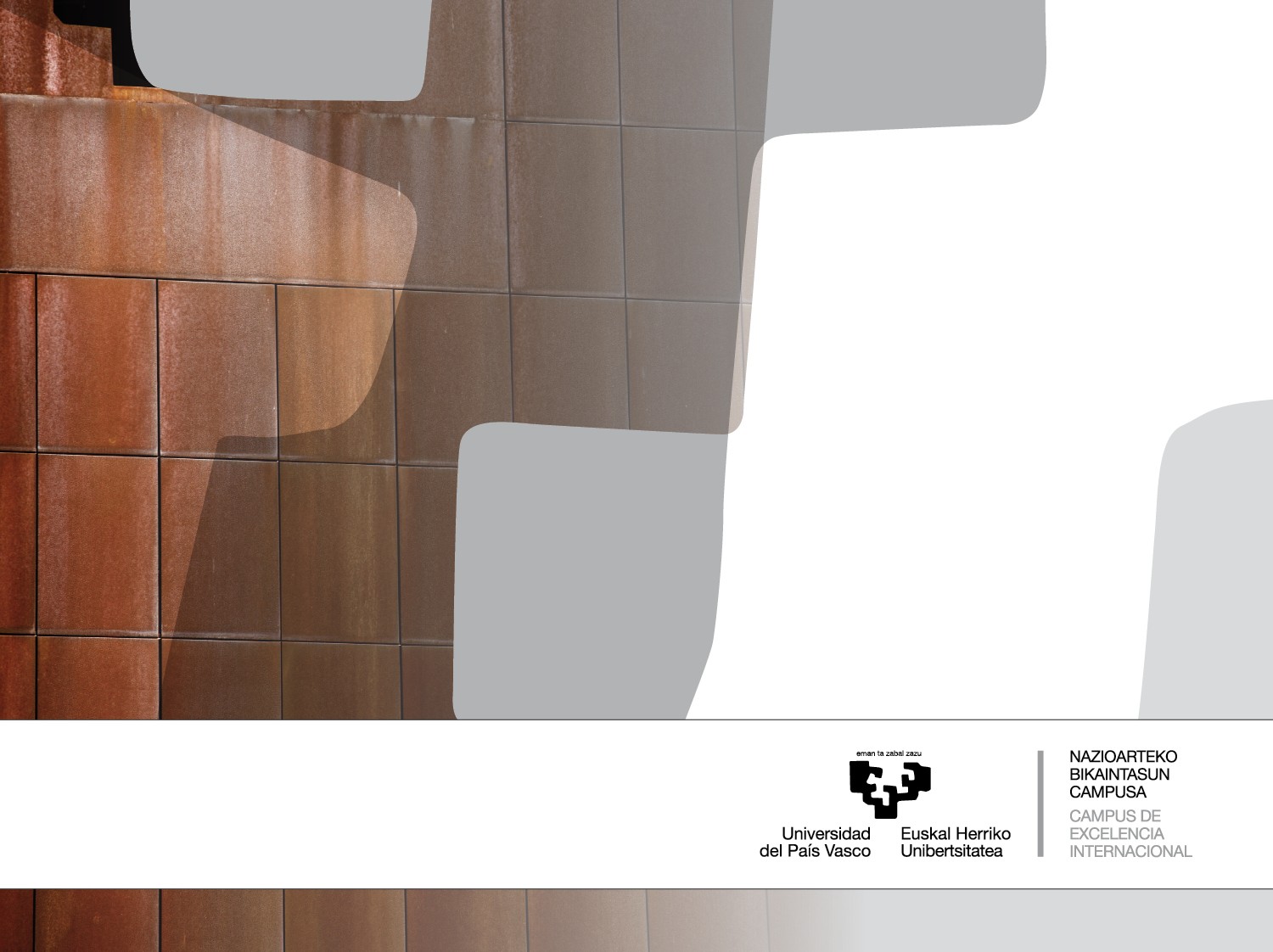 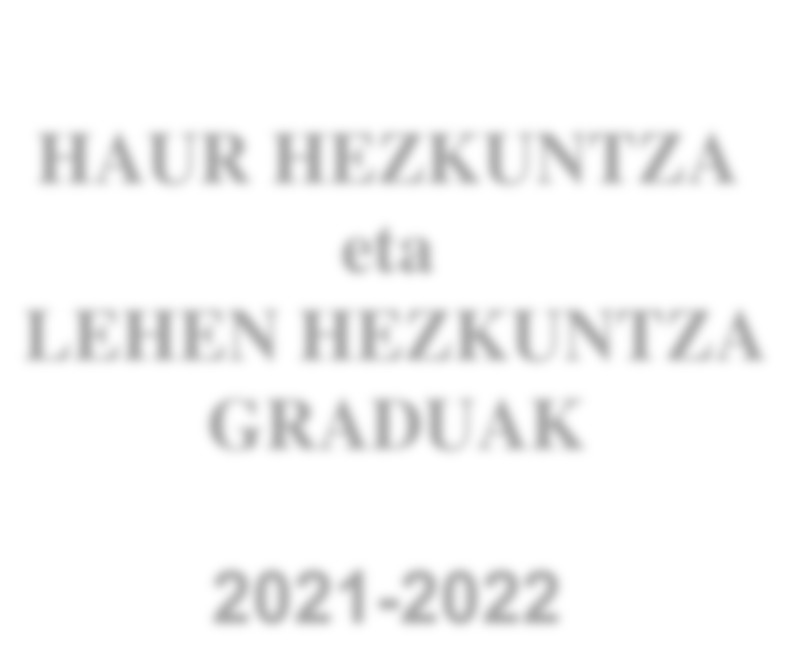 HAUR HEZKUNTZA
eta
LEHEN HEZKUNTZA  GRADUAK

2023-2024
PRACTICUM Ia
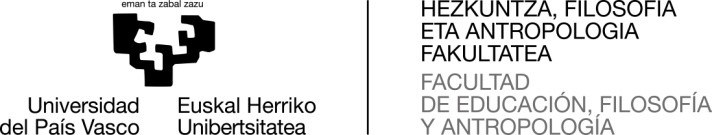 PRACTICUM Ia
2023-2024 ikasturtea
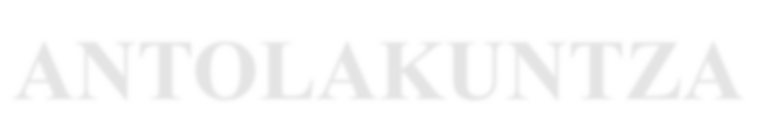 ANTOLAKUNTZA
PRACTICUM Ia
2023-2024 ikasturtea
ZER DA PRACTICUMA?
Lan munduarekin harremana.
Ezagutza teoriko praktikoak uztartzeko aukera.
Eskakizun profesionalak modu praktikoan ezagutzeko parada.
Unibertsitateko irakaskuntzarekin bat egiten duen formazioa. Ikasle eta  eskoletako nahiz unibertsitateko tutoreekin hausnartzeko eta  eztabaidatzeko parada.
IRAKASGAI bat da.
3
PRACTICUM Ia
2023-2024 ikasturtea
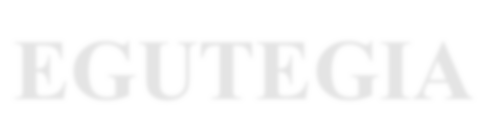 EGUTEGIA
Astean 30 ordu dira: ikasgelaz gain, bestelako zereginetan ere parte  hartu ahal izateko.
PRACTICUM Ia
2023-2024 ikasturtea
5
PRACTICUM Ia
2023-2024 ikasturtea
GARRANTZITSUA
Practicuma formaziorako aukera paregabea da.

Irakaslearen rola barneratu eta ikuspegi horren arabera eraiki  norberak bere bidea.
Eskola eredu ezberdinak ezagutzen ahalegindu: eskola txikiak, ikas  komunitateak, Amara Berri sistema, inguru eta profil ezberdineko  ikastetxeak edota bestelako Berrikuntza Proiektuak dituztenak ere  ezagutu.
Hori izan dadila zure irizpidea, ez bestelakorik (etxetik gertu  egotea…). Eskatu informazioa Haur Hezkuntzako edo Lehen  Hezkuntzako irakasleei, hezkuntza arloan dituzun ezagunei...

Gogoratu: ikastetxe batean baino gehiagotan egin behar dira hiru  practicumak, eta norberak bermatu behar du hori.
6
PRACTICUM Ia
2023-2024 ikasturtea
EBALUAZIOA
NOTA
Unibertsitateko irakasleak, % 70, eta ikastetxeko tutoreak, % 30.
Beharrezkoa da biak gainditzea.
Egonaldia edo lana gainditzen ez bada, SUSPENTSO izango du 1. deialdian.
Ezohikoan ez bada gainditzen, Practicum OSOA errepikatu behar da.
Egonaldia bakarrik gaindituz gero ez da nota hurrengo ikasturterako gordetzen.

BERTARATZEA
Arrazoitu	gabeko	hiru	goiz	edo	arratsalde	huts	eginez	gero	egonaldian  SUSPENTSO jarriko da.
Unibertsitateko tutoreak antolatutako jardueren % 80an parte hartu behar da.
7
PRACTICUM Ia
2023-2024 ikasturtea
PROZEDURA
Abiapuntua IKASTETXEEN ESKAINTZA izango da.
“Practicum I, II eta III: Automatrikularako zentroak aukeratzeko eskaintza  (HH eta LH)” Ikasleen GAUReko profilean izango dira ikusgai.
Ikastetxe	aukeraketa	automatrikularen momentuan egingo da eta momentu horretan erabakiko du ikasleak eskaintzatik oraindik libre geratzen diren plazen artean, bere praktikaldiko ikastetxea. Esleipen hau aldaezina da. 
Baldintzak: ikastetxe bat baino gehiagotan egin behar dira hiru  practicumak (norberak bermatu behar du hori). Zikloak HH (PIII: 2.  zikloan).

Practicum web orrian:
https://www.ehu.eus/eu/web/hezkuntza-filosofia-antropologia-fakultatea/haur-eta-lehen-hezkuntza
9
PRACTICUM Ia
2023-2024 ikasturtea
SEXU DELITU AGIRIA (EJ, Dekretua, 7.9. art.)
Sexu Delituen Agiri negatiboa aurkezteko bi aukerak:
UPV/EHUk Justizia Ministeritzari ikasleen agiria eskatzeko, ikasleak  automatrikula momentuan unibertsitateari hau egiteko baimena  emateko aukera izango du. (Matrikula egiterakoan adierazi)
Ikasleak, norberak, agiria eskuratu eta Fakultateko Practicum Bulegoan  aurkeztu dezake praktikaldia hasi baino lehen.
9
PRACTICUM Ia
2023-2024 ikasturtea
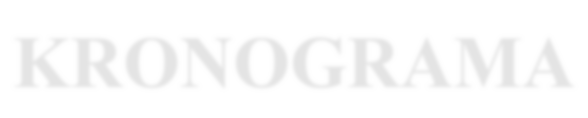 KRONOGRAMA
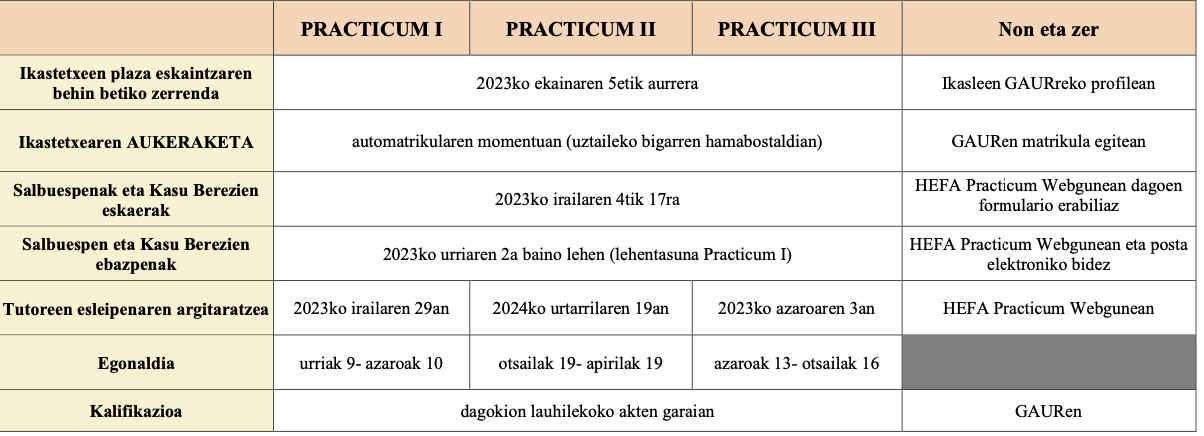 https://www.ehu.eus/eu/web/hezkuntza-filosofia-antropologia-fakultatea/haur-eta-lehen-hezkuntza
PRACTICUM Ia	2023-2024 ikasturtea
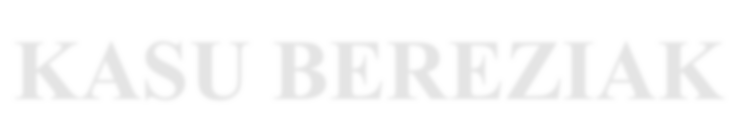 KASU BEREZIAK
Ikus Kasu Bereziak atala Praktikei dagokien  webgunean (HEFA)
Enborreko irakasgaia da; beraz, errespetatu beharreko egutegi, ordutegi eta ordu kopuruak  zehaztuak ditu.
Ikasle batek ezin badu Practicuma ezarrita dagoen moduan bete, bere egoera Kasu Berezi bat  izan daiteke:
Ikasketak eta lana batera egin behar duten ikasleak.
  Erditzeko, adopzioko edo harrerako kasuetan eta hiru urtetik beherako seme-alaben    	ardura dituzten ikasleen kasuan.
Mendeko senide baten zaintzaile direla egiaztatzen duten ikasleak.
      Goi mailako kirolari, teknikari eta epaile gisa edo errendimendu handiko kirolari      	gisa egiaztatutako UPV/EHUko ikasleak.
Mugikortasun programetan parte hartzen duten ikasleak.
Garapenerako Lankidetza programetan parte hartzen duten ikasleak.
Beste egoera batzuetan dauden ikasleak:
Gaixotasunak, istripuak
Arazo administratiboak
Aldez aurretik ikusi ezin daitezkeenak
Egoera horien aurrean ikasleak egin ditzakeen eskaera motak: egutegia, ordutegia edo zentro  aldaketa. Eskaera HEFAk zehazturiko epean egin behar da, dagokion dokumentazioa gehituz.
https://www.ehu.eus/eu/web/hezkuntza-filosofia-antropologia-fakultatea/haur-hezkuntza-eta-lehen-hezkuntza-graduak
11
PRACTICUM Ia
2023-2024 ikasturtea
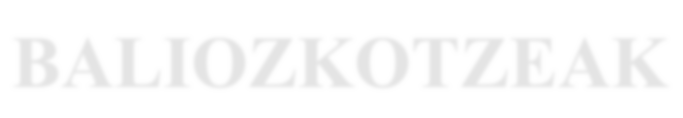 12
MILA ESKER!